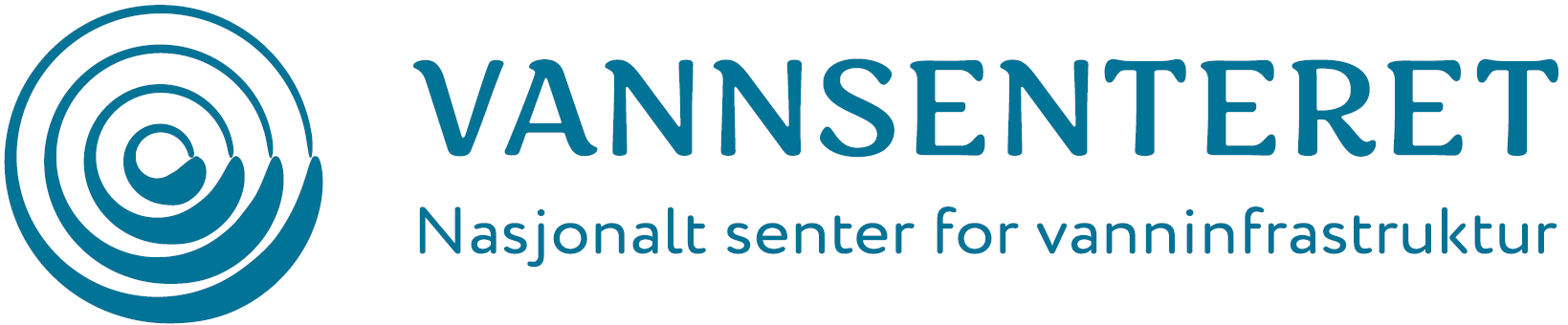 Senteret = bransjen        Offentlig majoritet med kommunene i spiss
Utdannings-institusjonene
Forskning, innovasjon og utvikling
Entreprenørene
Produsenter,  leverandører og grossister
Rådgivende ingeniører
Eierne av infrastrukturen
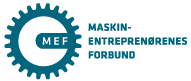 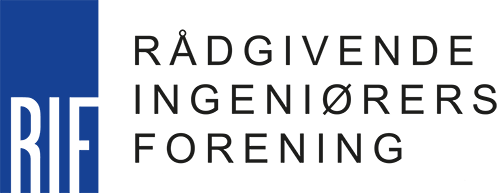 Store kommuner (VASK)
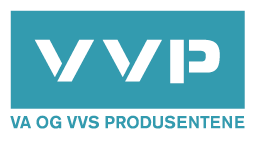 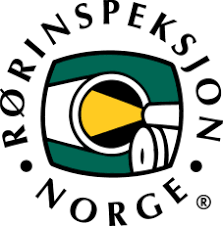 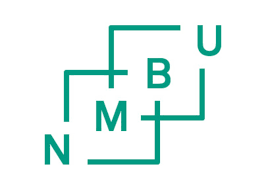 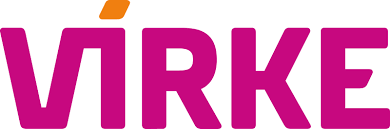 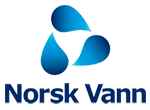 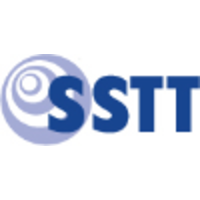 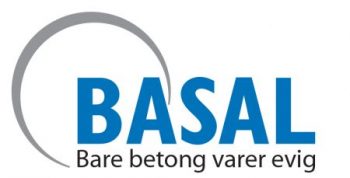 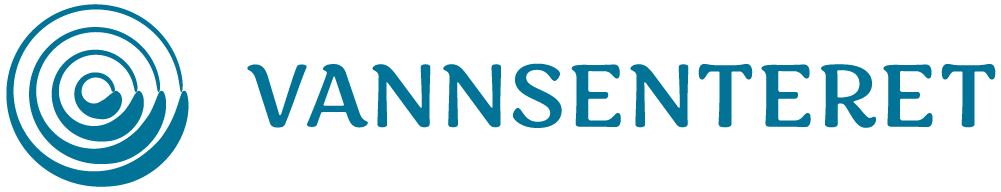 Kompetanse og gode løsninger – rekruttering, teknologiutvikling
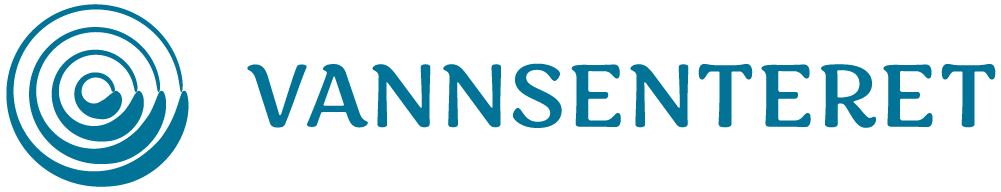 skal:
formidle og utvikle kunnskap og løsninger innenfor VA-faget - gjennom kurs, erfaringsutveksling, demonstrasjoner, forskning og teknologiutvikling
koble teoretisk utdanning med praktisk opplæring – flere og bedre kandidater for vannbransjen, økt samarbeid
bli en møteplass for ansatte i vannbransjens verdikjede (kommuner, entreprenører, leverandører, rådgivere m.fl.)
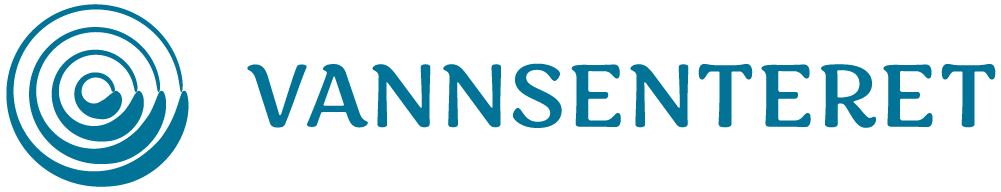 Mye man kan gjøre – må avgrense, fokusere
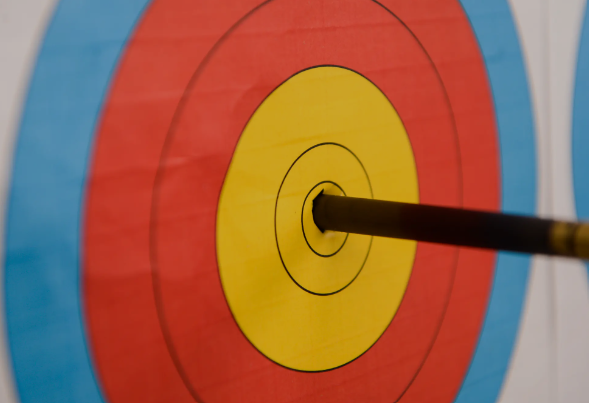 Etterslep investeringer og vedlikehold av ledningsnettet
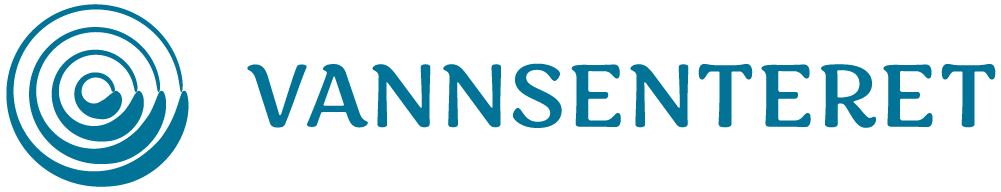 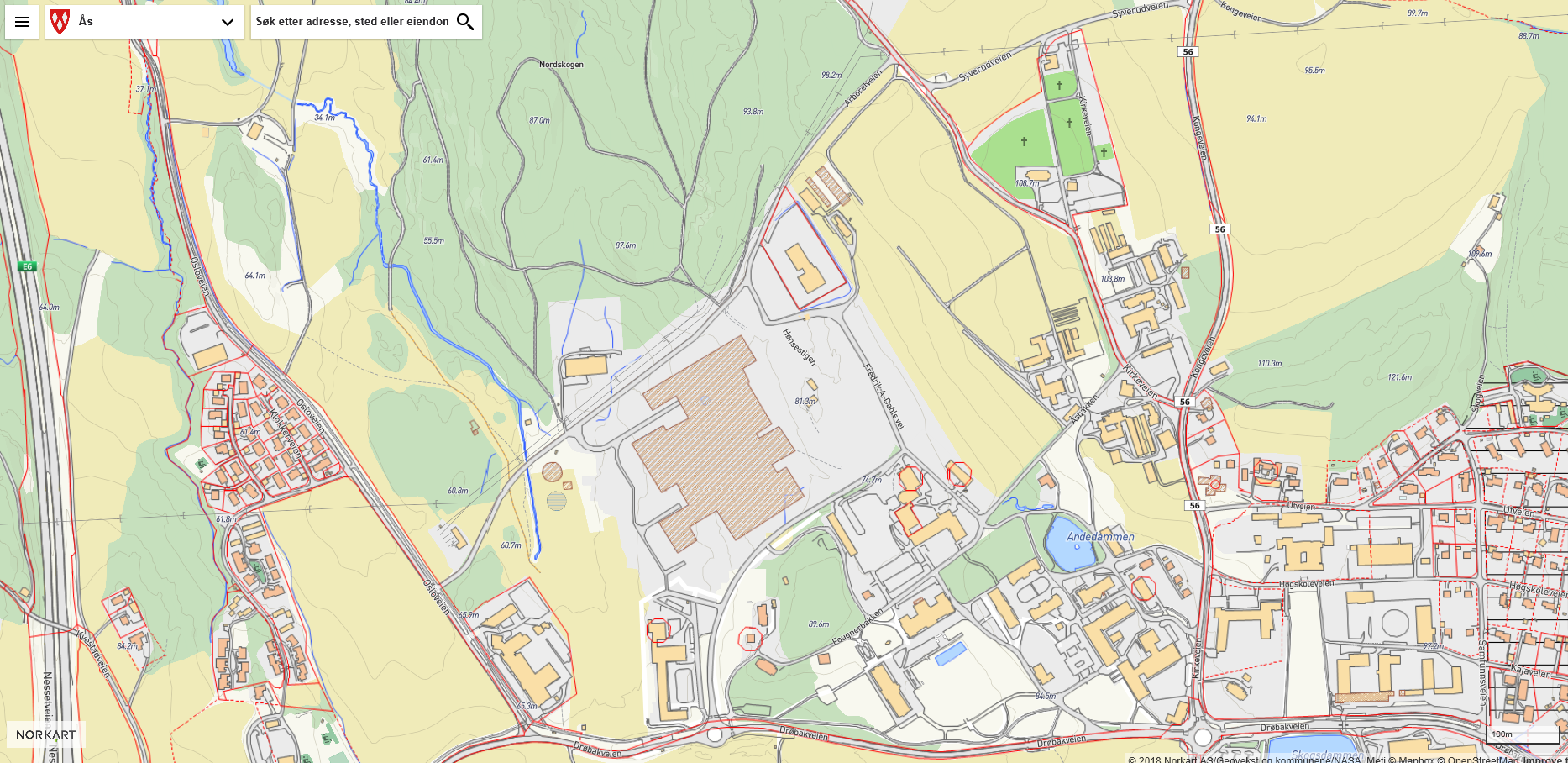 Senteret er lokalisert på Ås –                            på dørstokken til et universitet
Tett på relevante fagmiljø
Tett på studenter – rekruttering til bransjen
Koble det teoretiske med det praktiske
Senterets
tomt
VA 0-100 år - Campus Ås
Ledningsnett
Overvannsløsninger
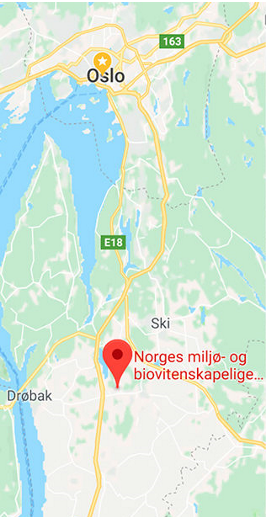 Fagmiljø geologi, hydrologi, jordfag
Fagmiljø landskap, eiendom, jus
Fagmiljø VA
Byggetrinn 1 med trenings- og testfelt er nå klar til bruk!
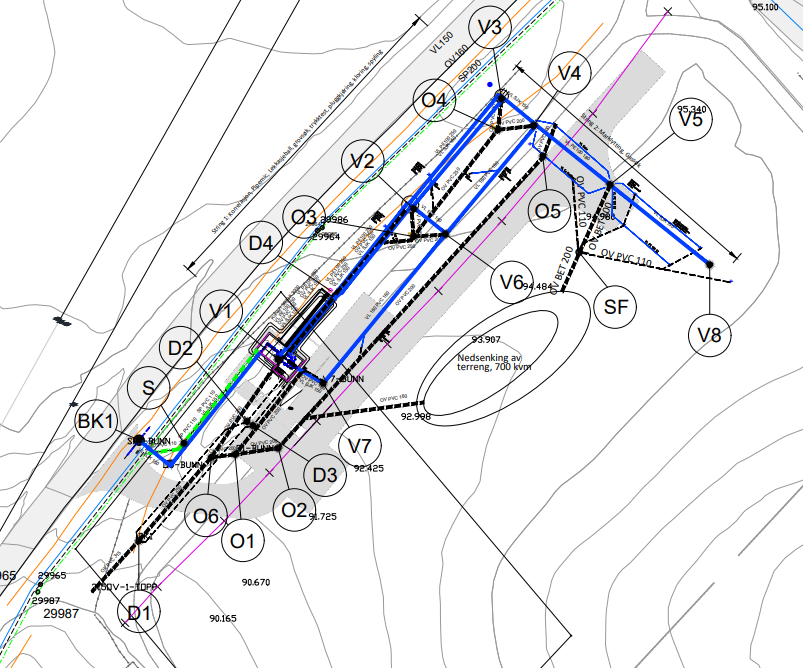 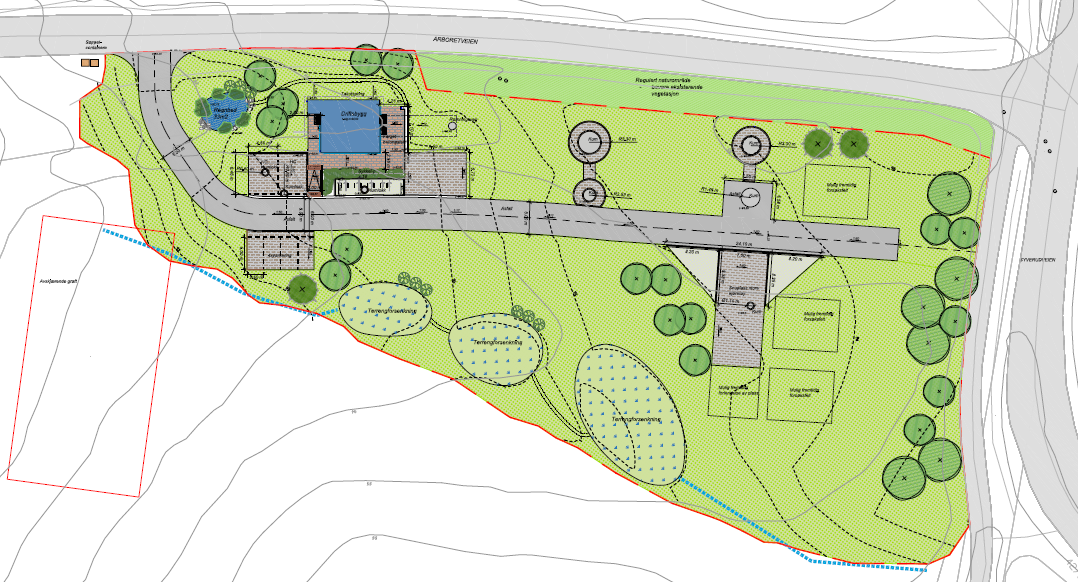 Utomhusplan
Plantegning VA-infrastruktur, inkl. ledningsnett
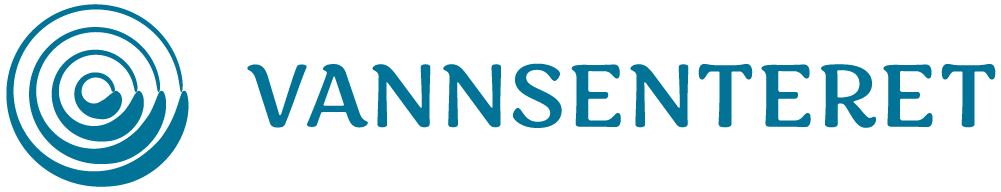 Anlegget skal benyttes for øving, opplæring og testing av utstyr
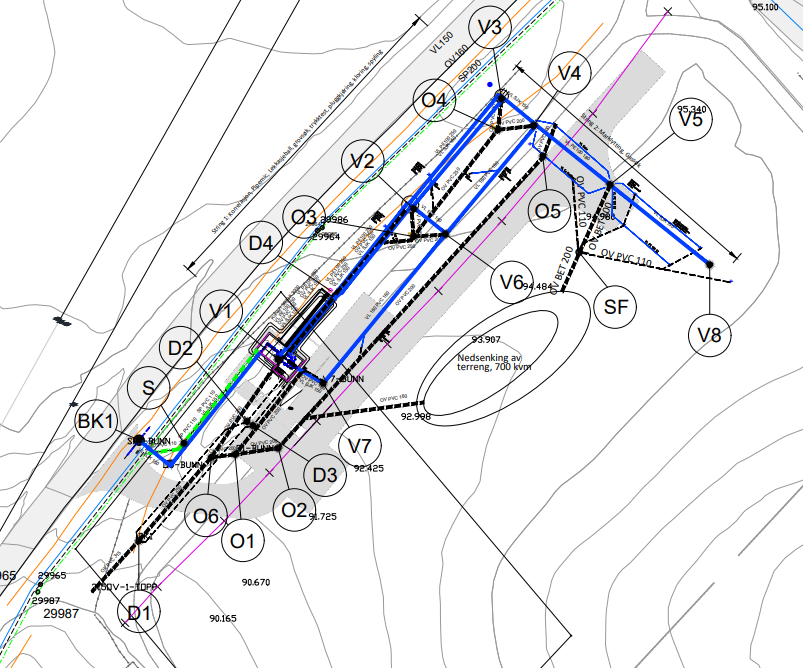 Lekkasjekontroll og trasésøk 
Rørinspeksjon, trykkprøving, pluggkjøring
Demoareal for kurs, utstillinger
Instrumentering, fjernstyring
Visualisering av VA – inne, ute


Grøfte- og gravearbeider – grøftekasse 
NoDig – eget område for demo/opplæring
Overvannshåndtering
Nå
2024
Plantegning VA-infrastruktur, inkl. ledningsnett
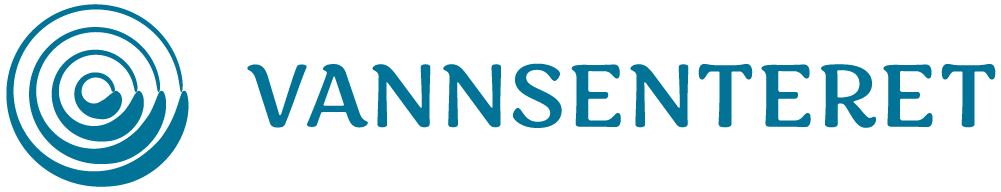 Et driftsbygg er rigget for undervisning og demonstrasjoner
Plassering over firkantkum (kjeller) med blågods
Kobling med VA-infrastruktur i trenings- og testfeltet
Bygget er på ca. 80 kvm
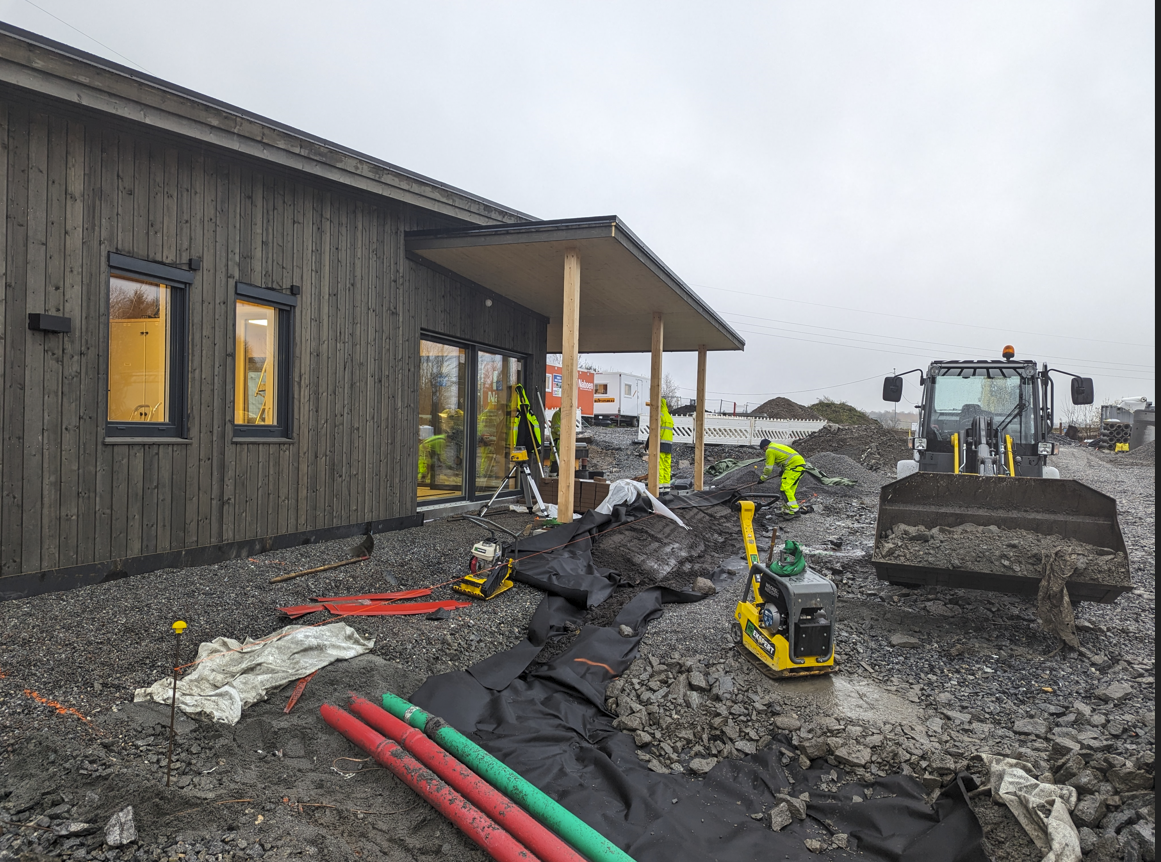 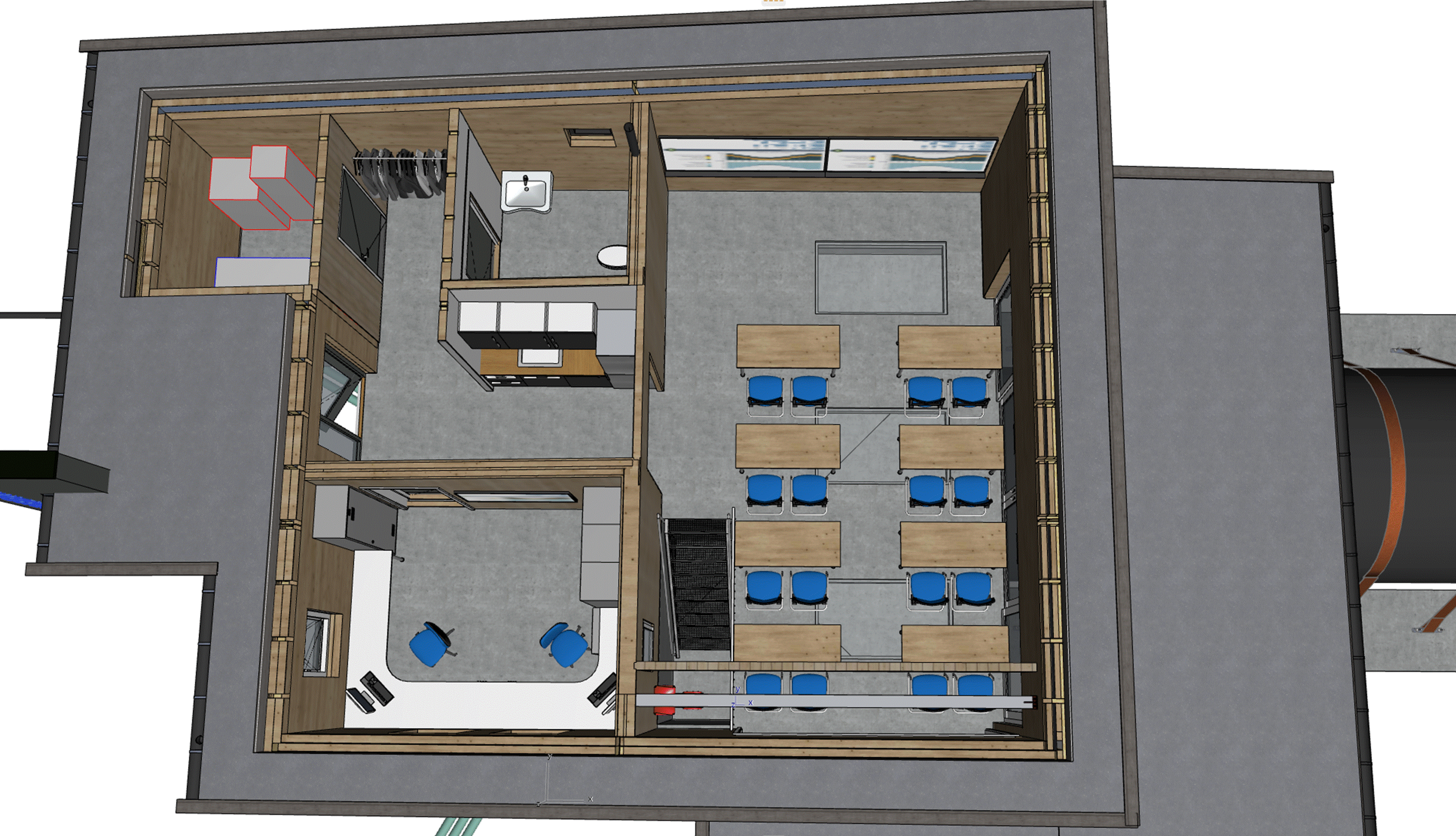 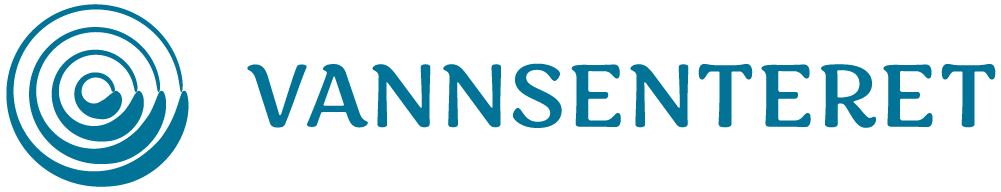 Stat, kommuner og private aktører bidrar i fellesskap til realisering
Stat, kommuner og private aktører bidrar i fellesskap til realisering
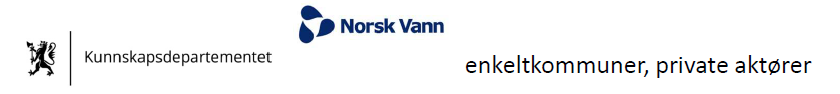 Kapitaltilskudd


Nærliggende kommuner bidrar med ressurser i anleggsfasen
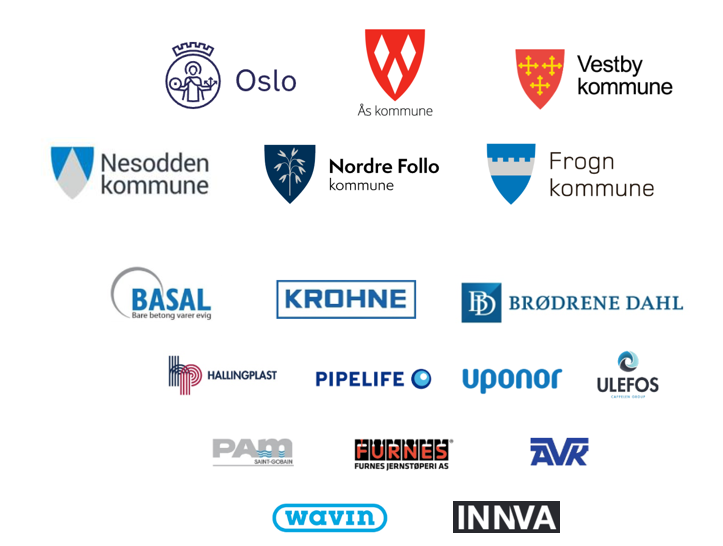 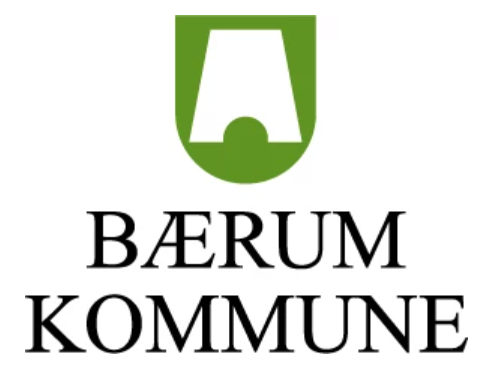 Leverandører bidrar med produkter
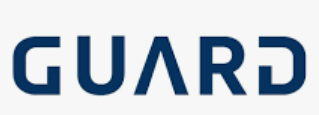 Byggetrinn 1 med trenings- og testfelt – åpner snart!
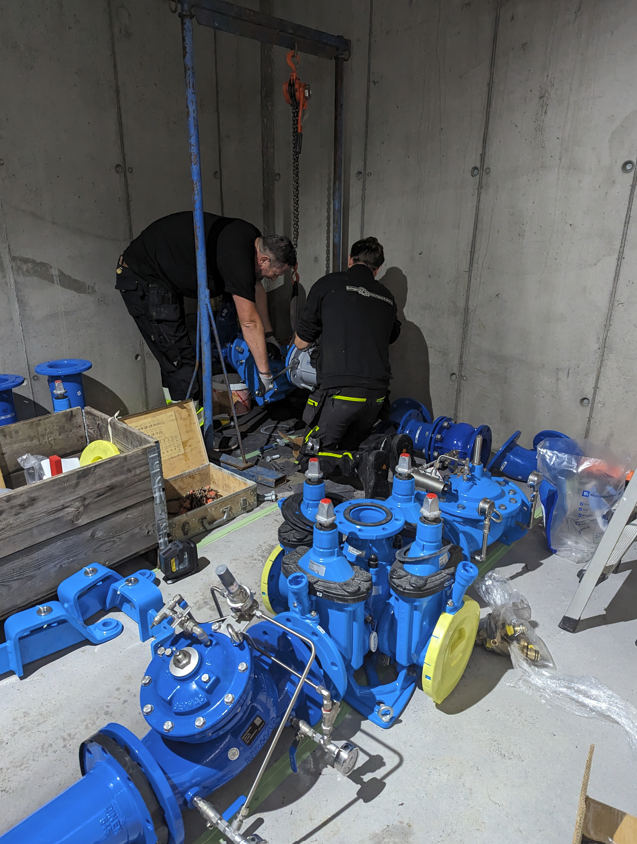 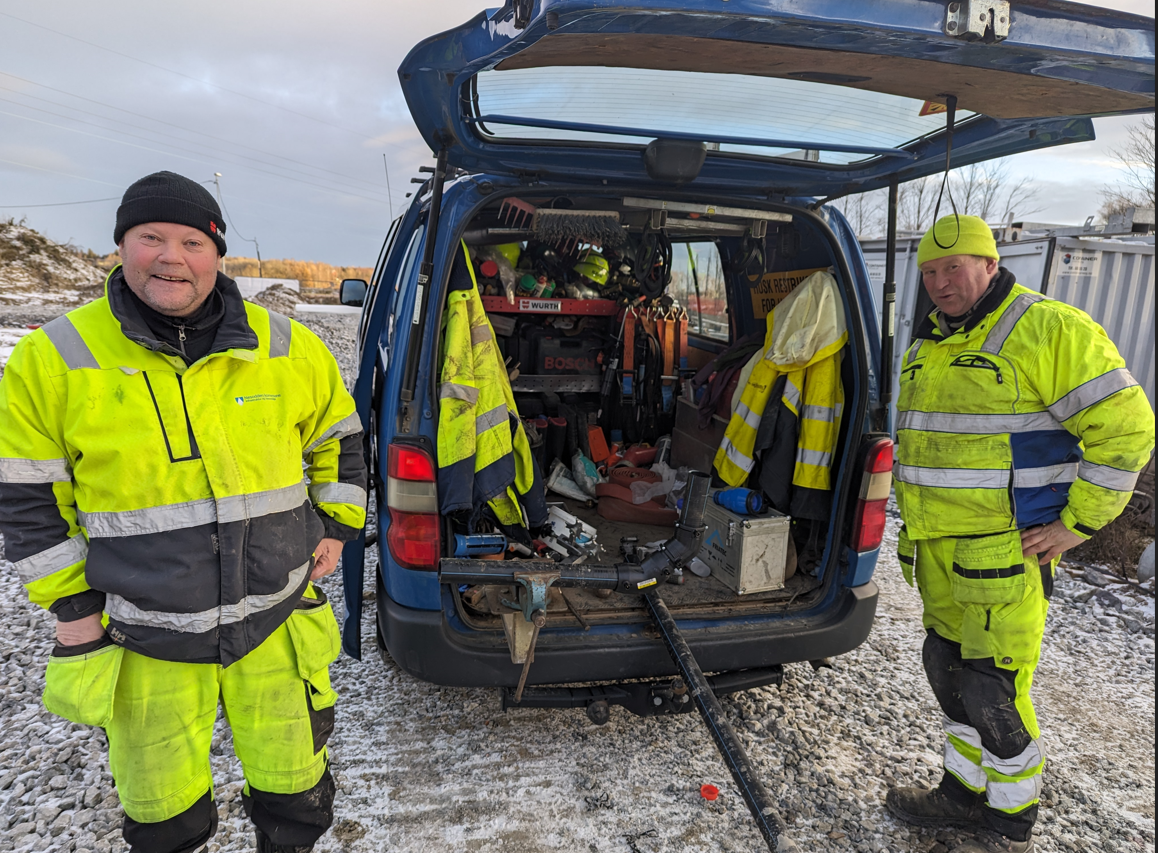 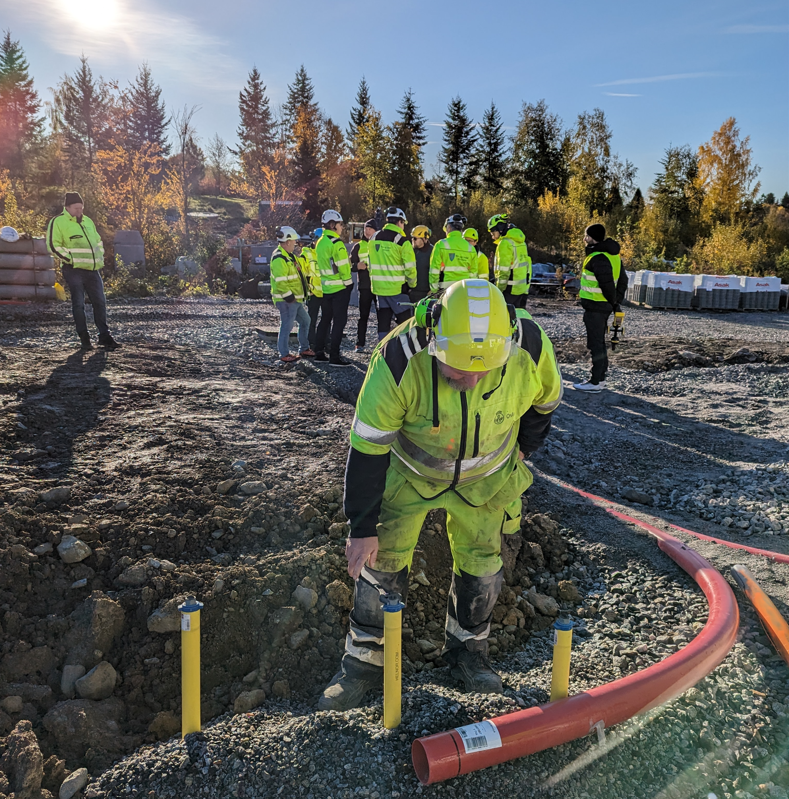 Utomhus
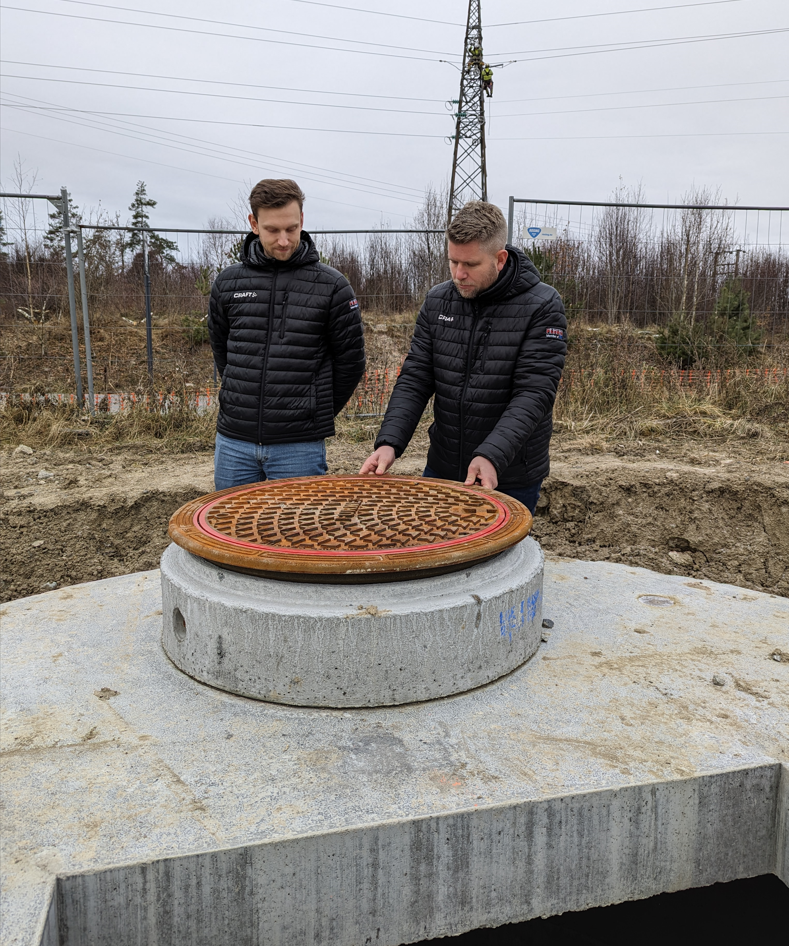 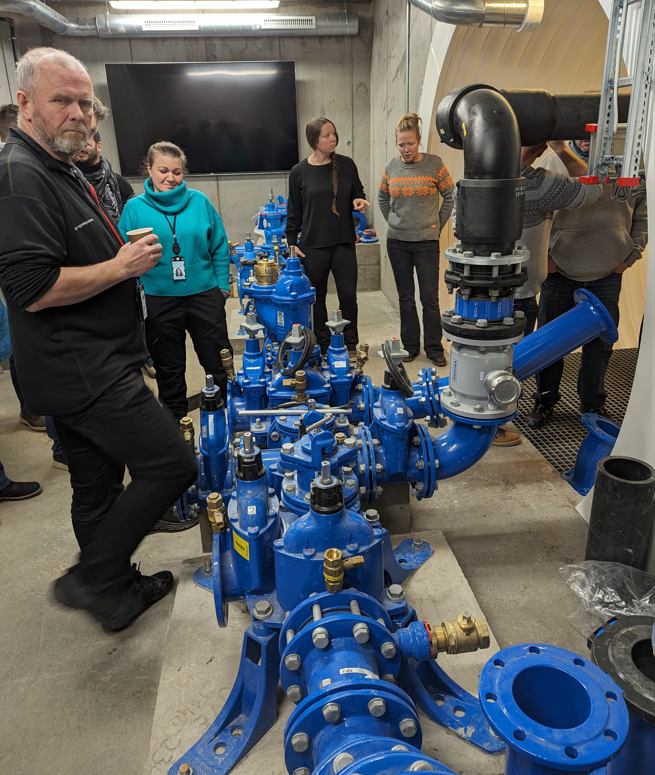 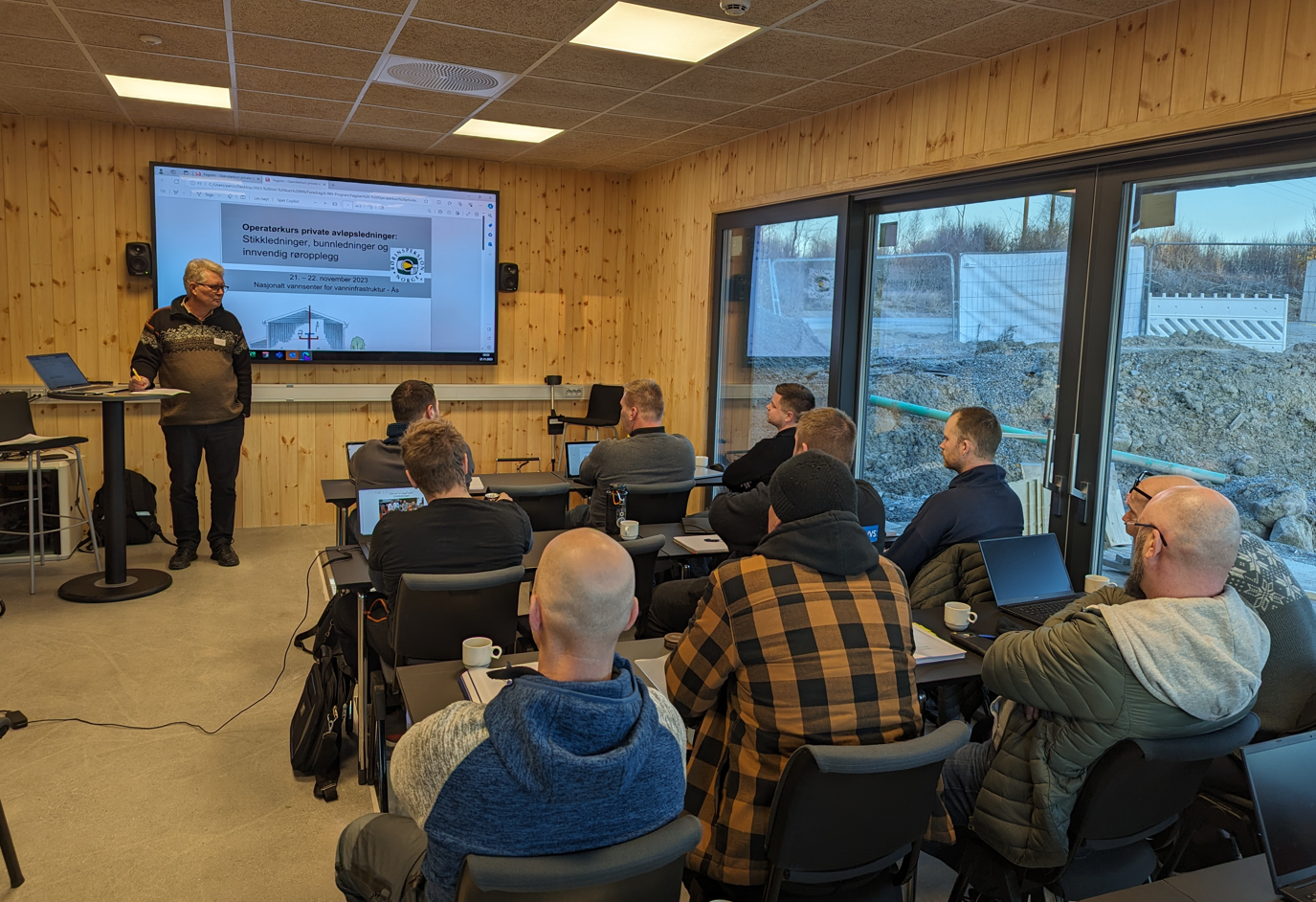 Tidsplan for leveranser og utviklingsarbeid
Oppstartsportefølje
Operative
Nyutvikling
Strategiske aktiviteter
Planlegge/teste
Oppstart
Full drift
2023
2024
2025
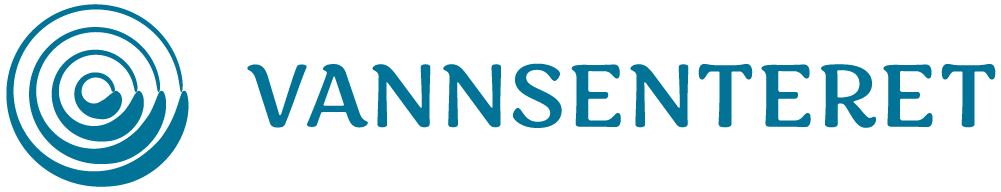 Erfaringsseminar og praktisk rettede moduler basert på utfordringer knyttet til transportsystemet
Vannkilde -----------------------------------------------------------------> Resipient
Utfordringer

Kompetansebehov

Produkter, løsninger

Seminar/kurs på senteret
Innhold og leveranser vil utvikles i tett samarbeid med bransjen
Senteret er nasjonalt, men lokalisering på Ås gir spesielt gode muligheter for aktører i nærområdet
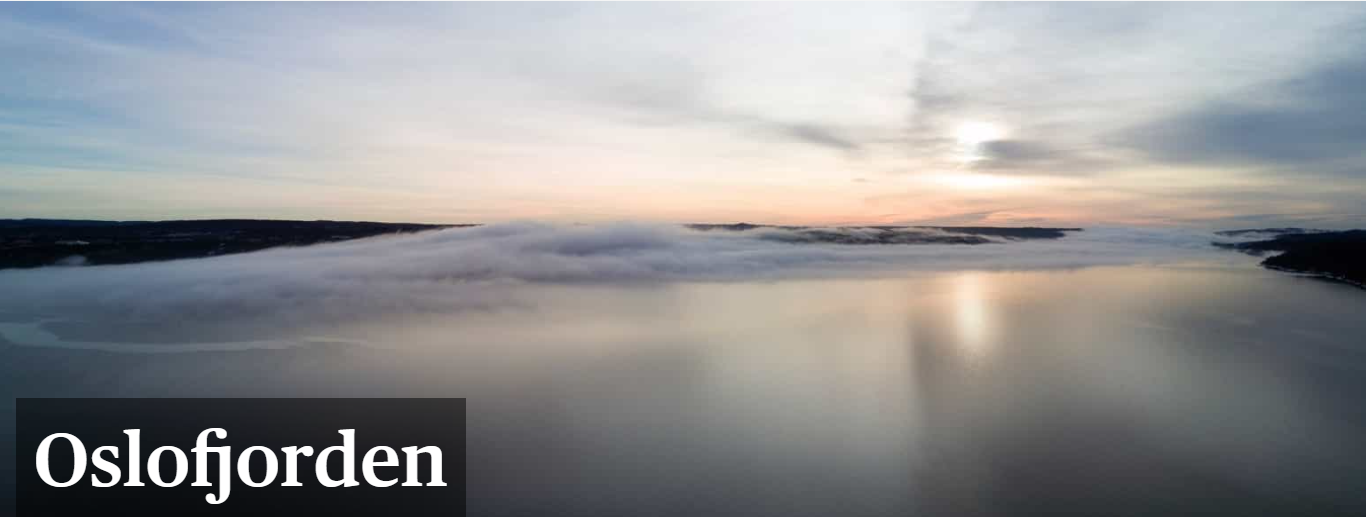 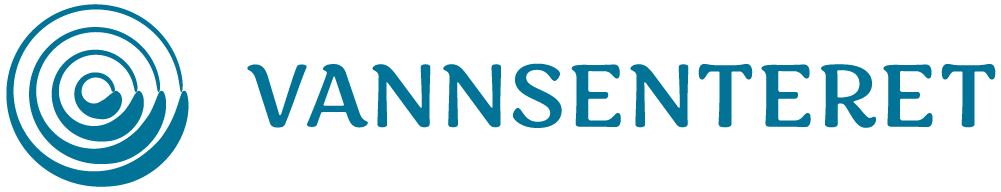